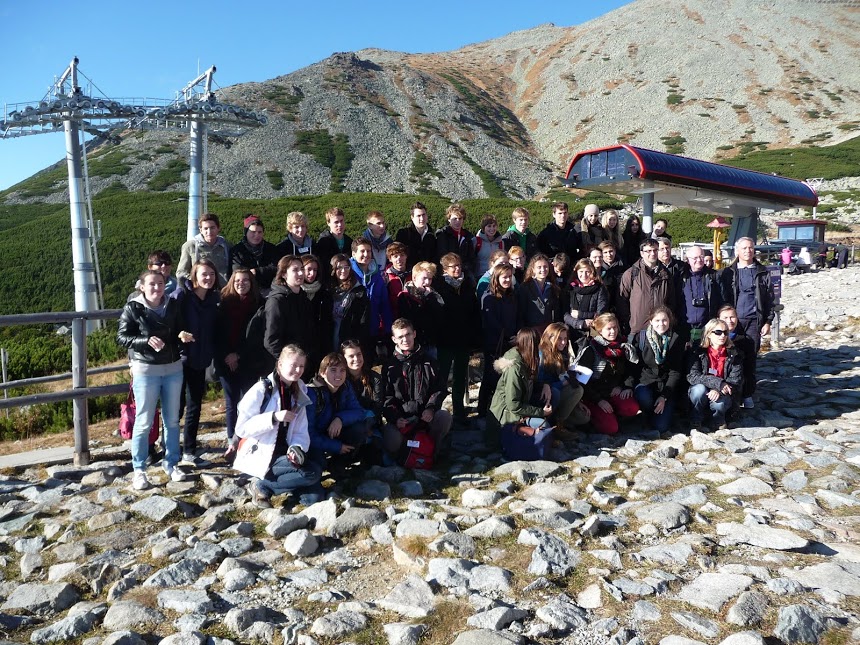 Lomnický peak
Peter Mikuš
Observatory
Sun is irreplaceable source of energy

Affects Earth and communication system

Emits light, heat and plasma

Main research - Sun
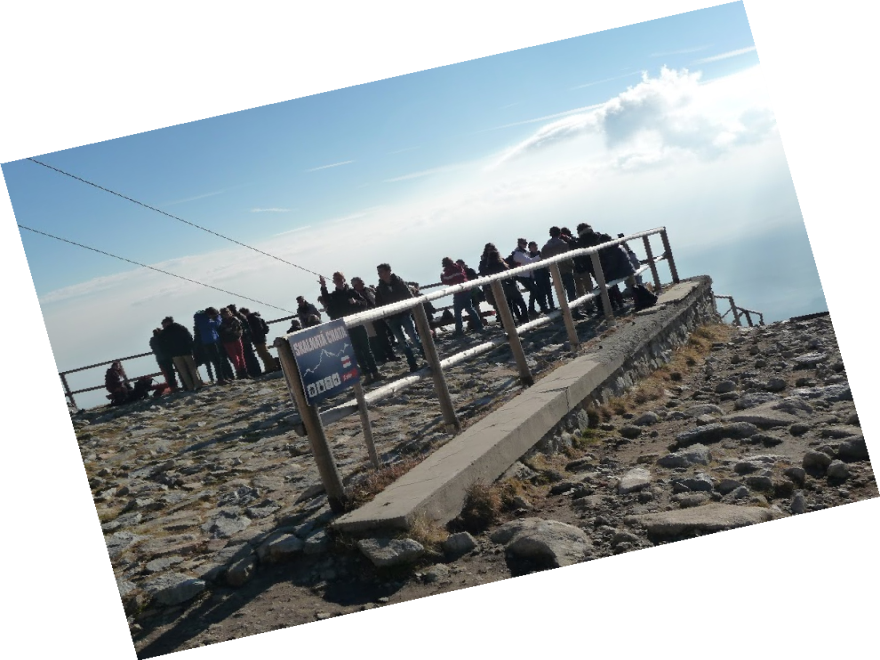 CME
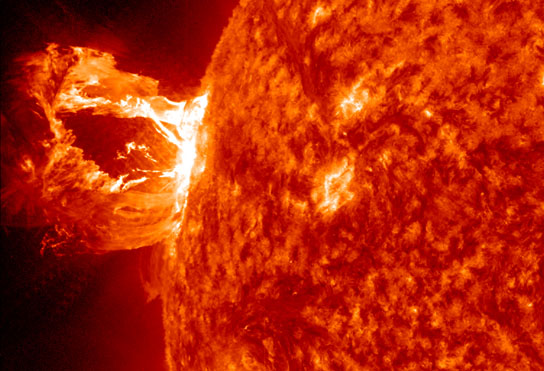 Coronal Mass Ejection

Plasma (p+,n0)

Telecommunication and navigation

Earth’s magnetosphere
Observation
Satelite observation

X-ray telescope

Total solar eclipse

Coronograph
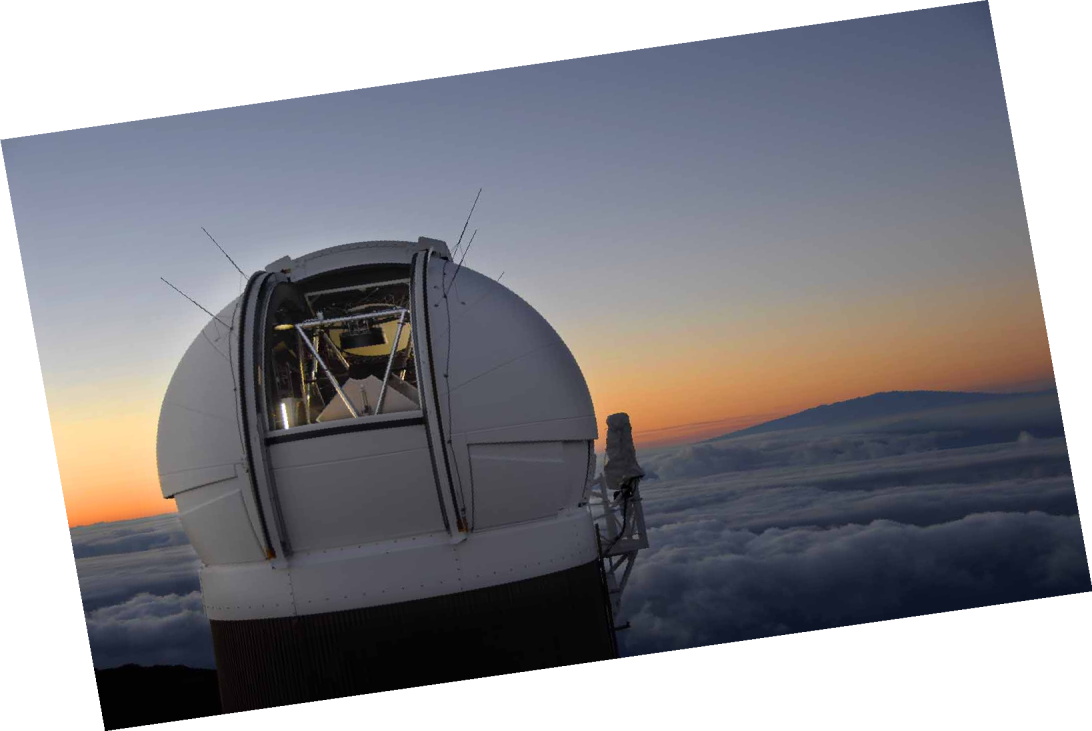 Coronograph
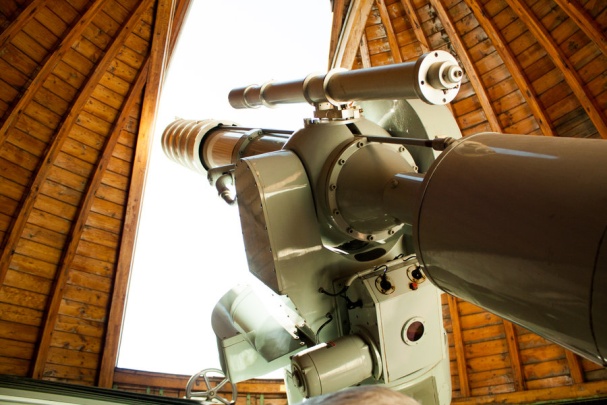 Artificial total solar eclipse

Solar corona observations (0,000001 of inner)

Spectrum of solar corona (green light)

Depending on solar cycle (coronal index)
Research
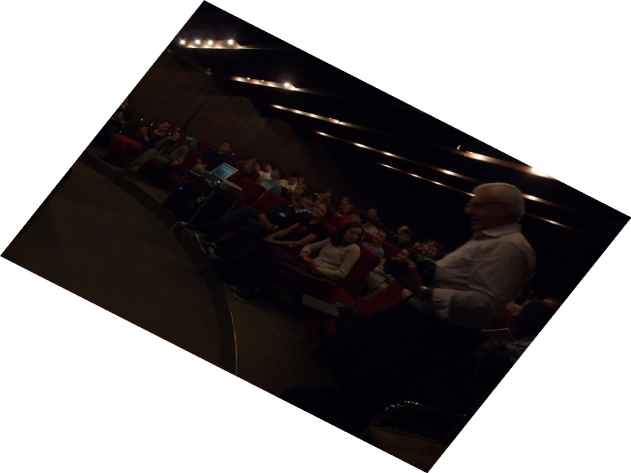 Solar protuberance (prominescence)

	•   Colder, denser plasma to corona

  	•   Held by solar magnetific field -> erupt

Solar flares (geomagnetic storm)

 	 •   In atmosphere causes aurora
Thank you for your attention